Test shots
By Darius Midcalf, Alanya Sidelnik, Lyle Ingram and Justin Giddings
Scene 1, Shot 1, Long shot into a medium shot
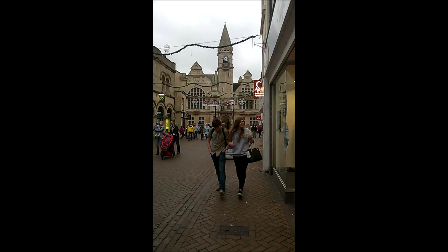 Scene 1, Shot 2, Over the shoulder shot
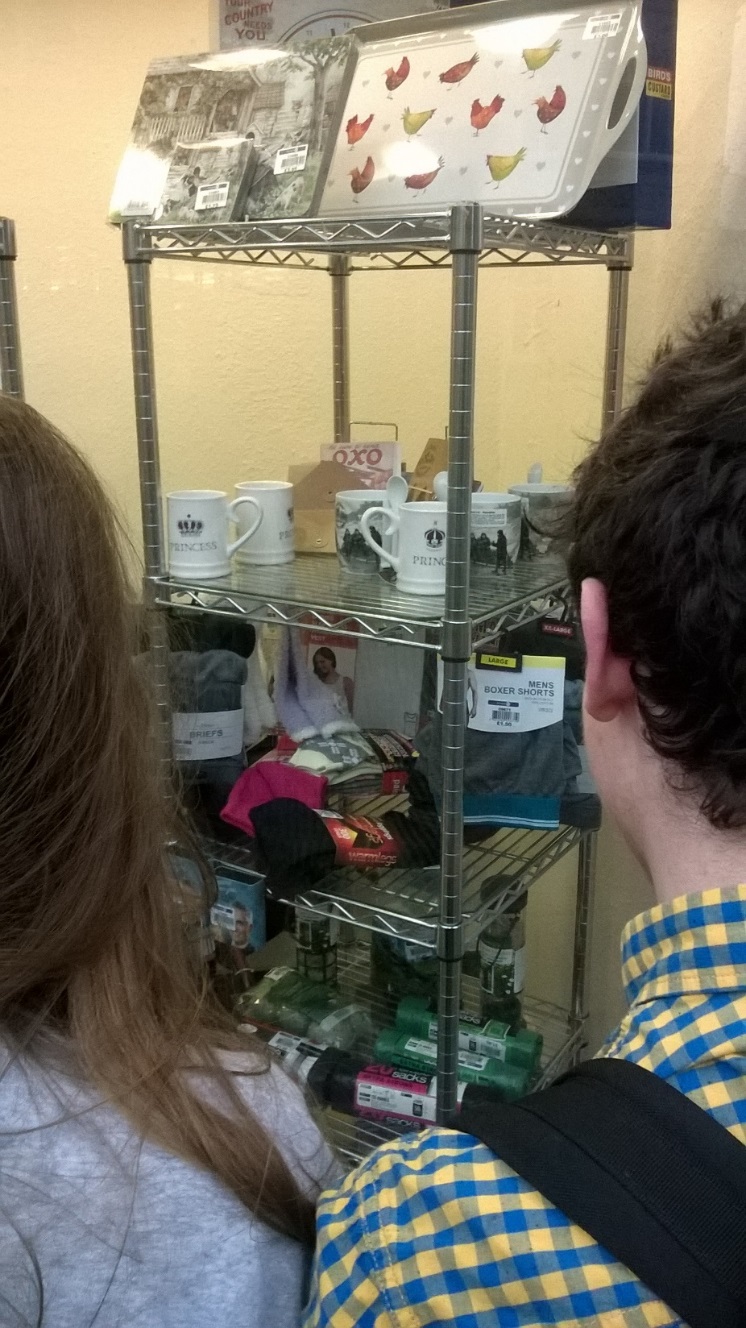 Transition 1, Fades into a blank screen which says Christmas Day while snow falls.
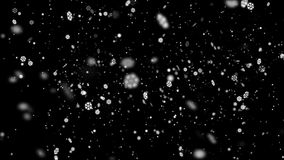 Christmas Day
Scene 2, Shot 1, Panning Shot
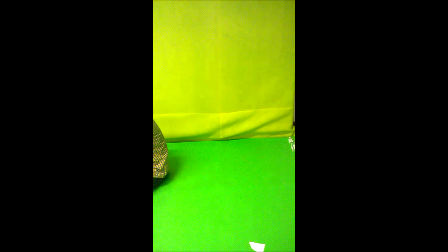 The shot is panning to the left
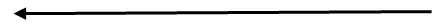 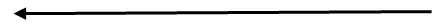 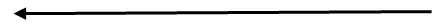 Scene 2, Shot 1/2 (This is gonna be a one shot thing, but we have 2 different shot types in there), Medium shot
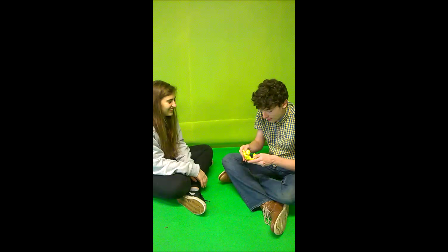 Scene 2, Shot 1, Panning
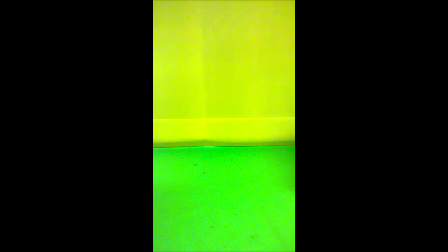 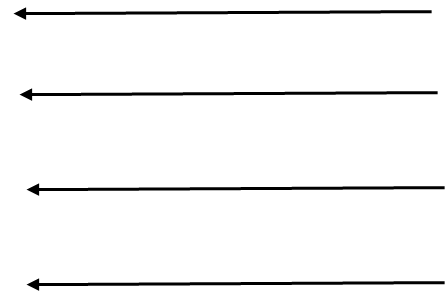 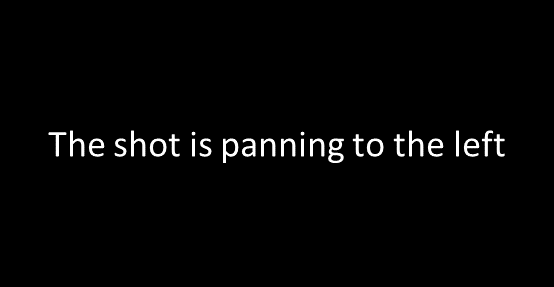 Test footage:
Test footage of scene transaction: https://www.youtube.com/watch?v=RCzxeZQ_Vh8
Test footage of scene transaction 2: https://www.youtube.com/watch?v=n_DksgnODL8